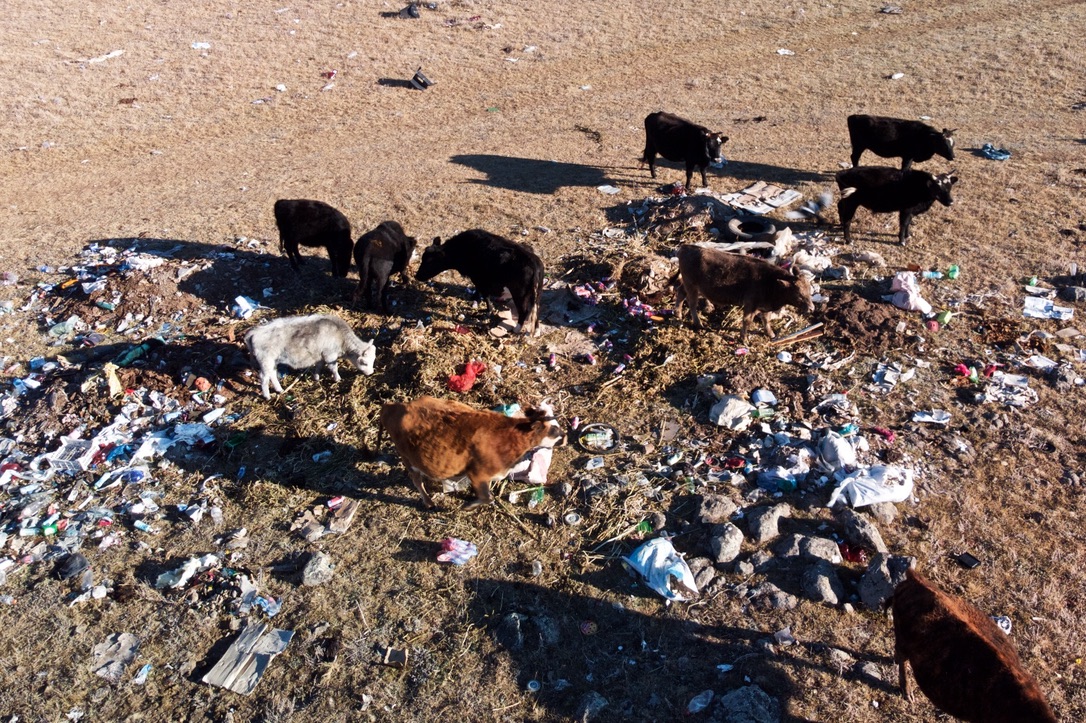 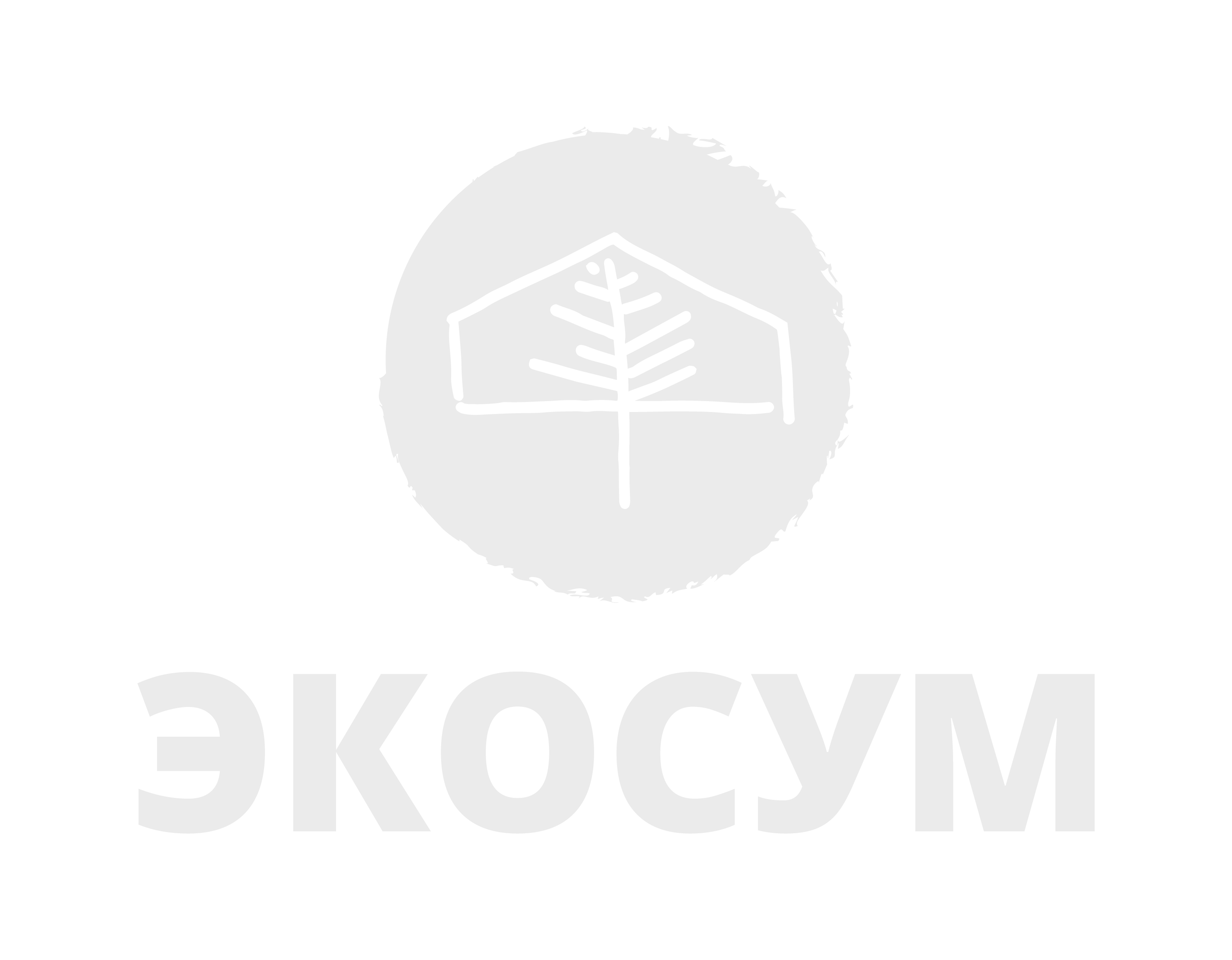 ХОГНЫ ТУХАЙЯРИЛЦЪЯ
СУРГАЛТ 
2021 OH
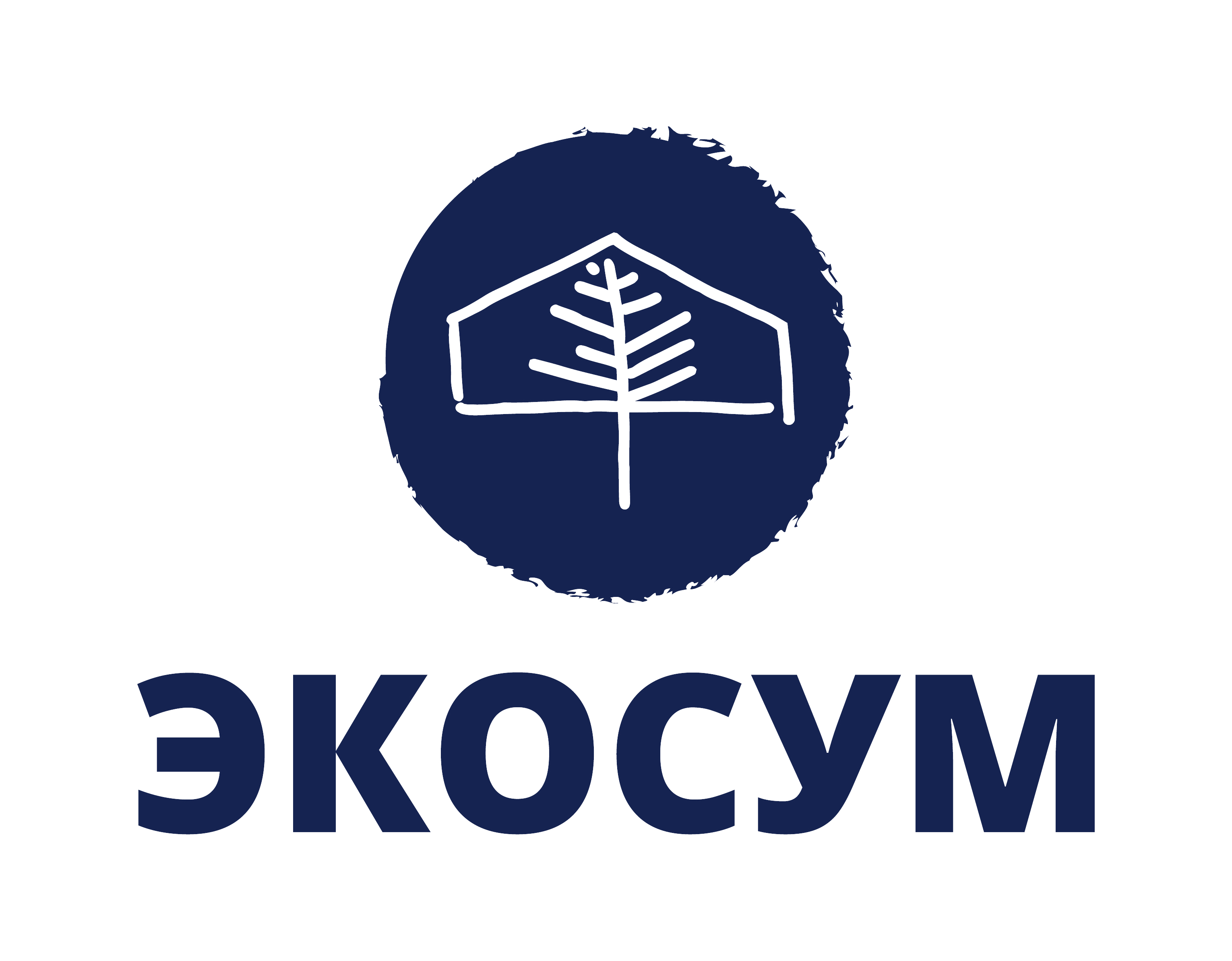 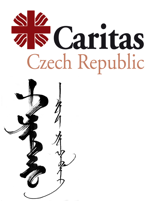 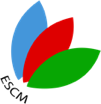 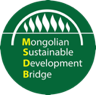 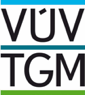 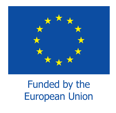 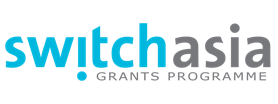 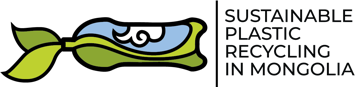 ЭНЭХҮҮ СУРГАЛТЫГ ЕВРОПЫН ХОБООНЫ САНХҮҮЖИЛТТЭЙ
“МОНГОЛ УЛС ДАХЬ ХУВАНЦАР ХОГ ХАЯГДЛЫН ДАХИН БОЛОВСРУУЛАЛТЫН ТОГТВОРТОЙ БАЙДЛЫГ ХАНГАХ” 
ТӨСЛИЙН ХҮРЭЭНД ЗОХИОН БАЙГУУЛАВ.

Тус сургалтаар илэрхийлсэн үзэл бодол нь Европын Холбооны үзэл бодлыг илэрхийлэхгүй болно.
“ХОГ” ГЭЖ ЮУ ВЭ?
“Хог хаягдлыг хэрхэн тодорхойлох нь хэн тодорхойлж байгаагаас хамаарна!"
Хог хаягдлын тодорхойлолт нь нийгэм-соёлын байдал, газарзүйн бүс, засаг захиргаа, гэр бүлийн бүтэц, хувь хүний зуршил болон цаг үеийн байдлаас хамааран олон янз байж болно. 

Монгол улсын хууль: 
“Хог хаягдал гэдэг нь өмчлөгч этгээд хэрэглэхгүй болсон эд юмс, материал”

БИДЭНД ХЭРЭГГҮЙ БОЛСОН, АЛГА БОЛГОМООР ЗҮЙЛ
ХОГ ХАЯГДЛЫГ ХЭРХЭН АНГИЛДАГ ВЭ?
Гарал үүслээр (өрхийн / үйлдвэрийн / гм.)
Материалын төрлөөр (хуванцар / шил / цаас / гм.)
Хор хөнөөлөөр (аюултай / аюулгүй / энгийн)
Зохицуулалтаар (дахин боловсруулах / дахин ашиглах / эцсийн)
ЭДГЭЭР АНГИЛАЛУУД БҮГД ДАВУУ БОЛОН СУЛ ТАЛУУДТАЙ
БИД ЯАГААД ХОГНЫ ТУХАЙ САНАА ЗОВИНОХ УЧИРТАЙ ВЭ?
ДЭЛХИЙ ДАХИНД ХОГОН ОВООНУУД ҮҮСЧ БАЙНА 
1950 оноос хойш дэлхий дахинд 8 тэрбум тонн хуванцар үйлдвэрлэгдсэн бөгөөд үүний дөнгөж 9% нь л дахин боловсруулагдсан байна.

ЗОХИСТОЙ ЗОХИЦУУЛААГҮЙ ХОГ БАЙГАЛЬ ОРЧНЫГ БОХИРДУУЛДАГ
Хог хаягдлыг замбраагүй хаях нь бохирдуулагч хорт бодисууд хөрс, ус, агаар бохирдуулах үндэс болж экосистемд сөргөөр нөлөөлдөг.
БИД ЯАГААД ХОГНЫ ТУХАЙ САНАА ЗОВИНОХ УЧИРТАЙ ВЭ?
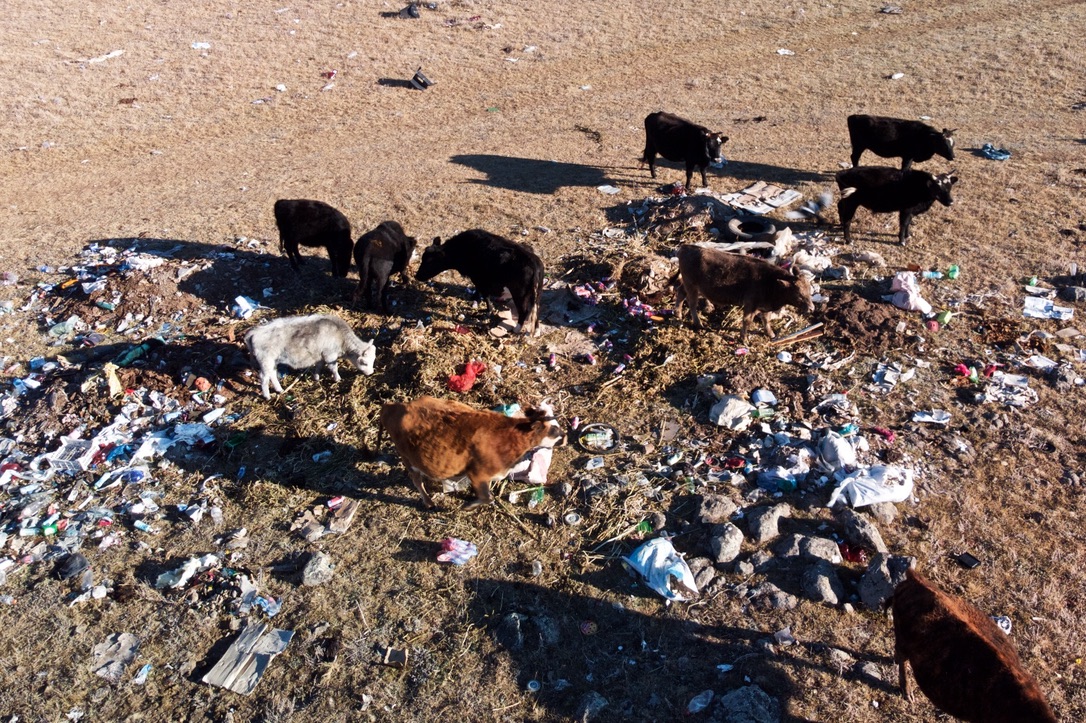 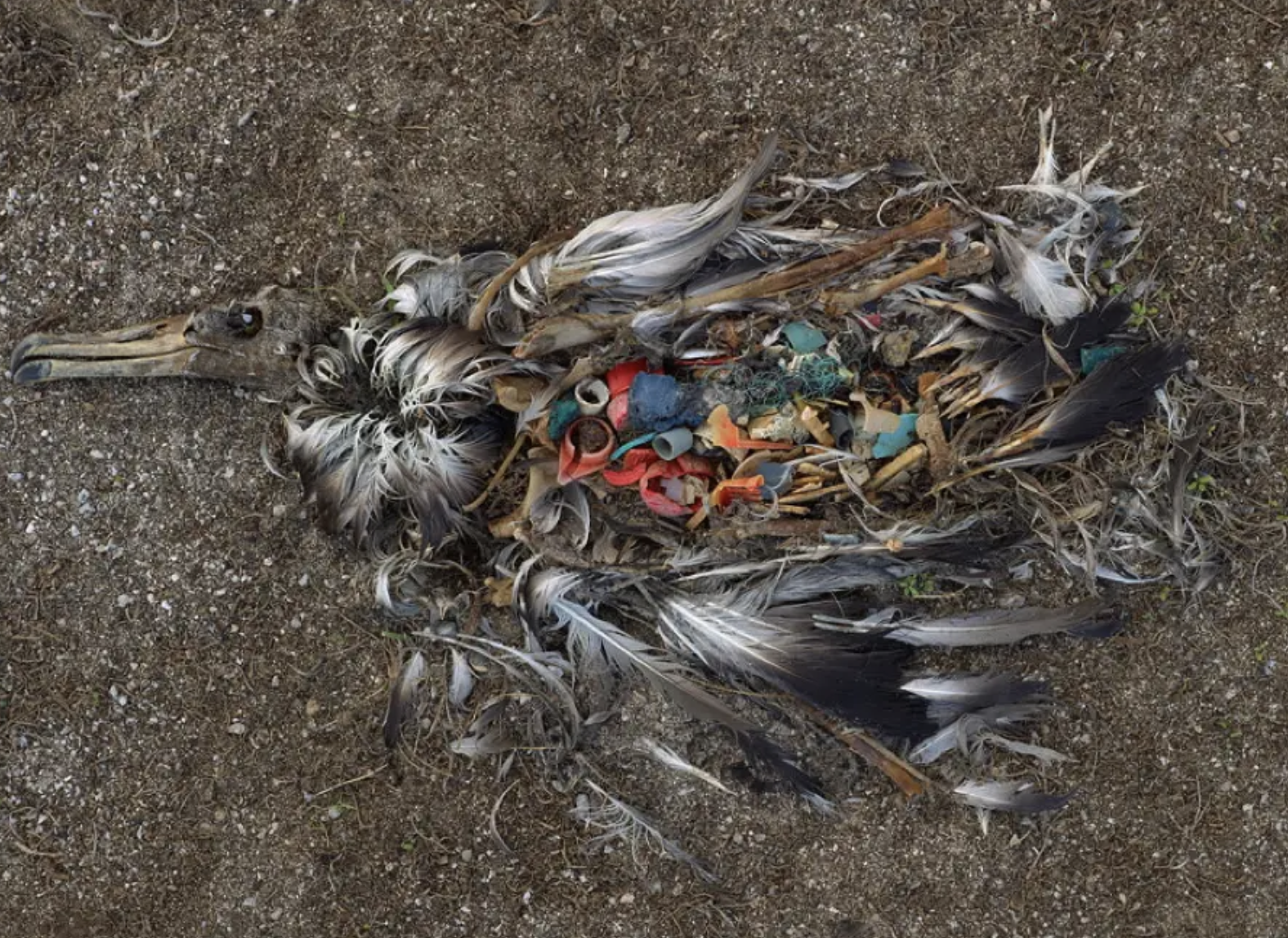 ЭНЭ БОЛ ӨЧҮҮХЭН ЖИЖИГ ХЭСЭГ НЬ.
БИД ЯАГААД ХОГНЫ ТУХАЙ САНАА ЗОВИНОХ УЧИРТАЙ ВЭ?
ХЭДИЙГЭЭР БИД ХОГ ХАЯГДАЛ БАЙГАЛЬ ОРЧНЫГ БОХИРДУУЛСАН ХОЙНО Л СЭРСЭН МЭТ АНЗААРДАГ БОЛОВЧ ХОГ ХАЯГДАЛ, ТЭР ДУНДАА ХУВАНЦАР БАЙГАЛЬ ОРЧИН, ХҮНИЙ ЭРҮҮЛ МЭНДЭД АСАР ИХ ХОР ХӨНӨӨЛТЭЙ БҮТЭН АМЬДРАЛЫН МӨЧЛӨГТЭЙ БАЙДАГ.
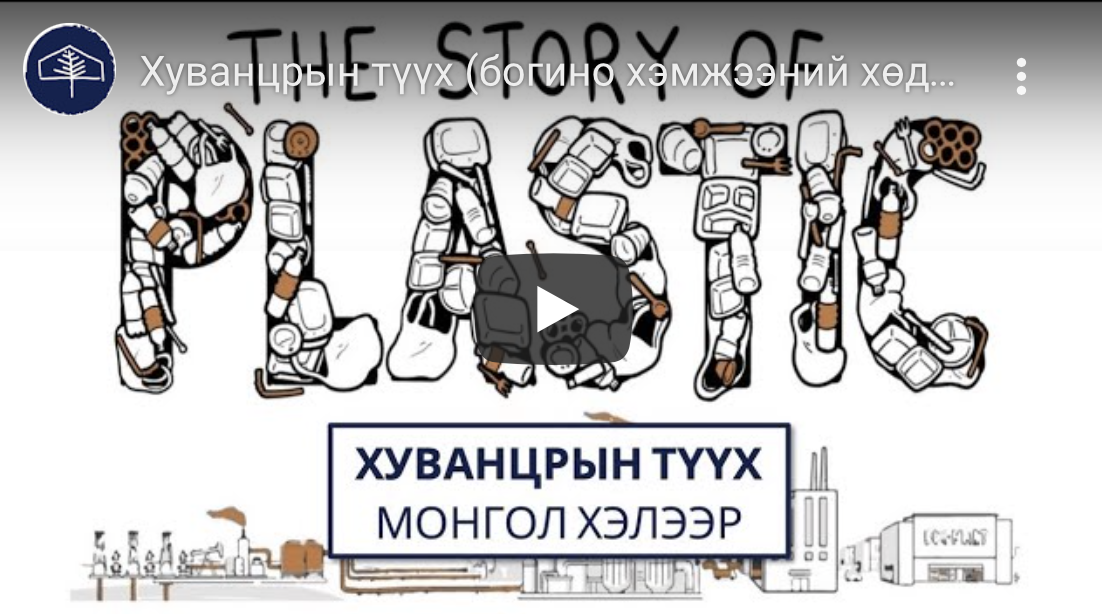 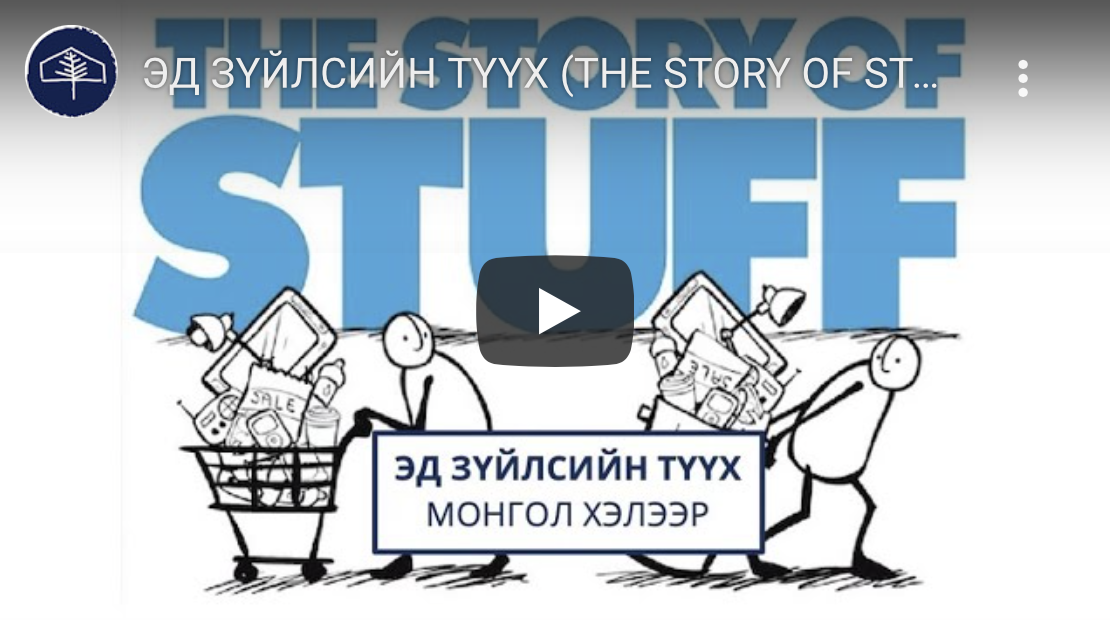 ХЭЛЭЛЦҮҮЛЭГ
БИЧЛЭГҮҮДИЙН ТУХАЙ ТА ЮУ ГЭЖ БОДОВ?
АСУУДЛЫГ БҮХЛЭЭР НЬ ХАРАХ
ӨНӨӨГИЙН БИДНИЙ ХЭРЭГЛЭЭНД СУУРИЛСАН АМЬДРАЛЫН ХЭВ МАЯГ ОГТ ТОГТВОРГҮЙ.

НЭГ УДААГИЙН ХЭРЭГЛЭЭ, БАГЛАА БООДОЛ БОЛОН ХЭВРЭГ БАРААНААС БОЛЖ БИД АСАР ИХ БОХИРДОЛ, ХОГ ХАЯГДАЛ ҮҮСГЭЖ БАЙНА. 

АСУУДЛЫГ ҮНДСЭЭР НЬ ШИЙДЭЭГҮЙ ЦАГТ ХОГ ХАЯГДЛЫГ БИД ЗОХИЦУУЛАХ БОЛОМЖГҮЙ.
ДАХИН БОЛОВСРУУЛАЛТЫН ТУХАЙ
ДАХИН БОЛОВСРУУЛАЛТ НЬ ХОГ ХАЯГДЛАА ШИНЭ ЭД ЗҮЙЛС БОЛГОХ САЙХАН АРГА.
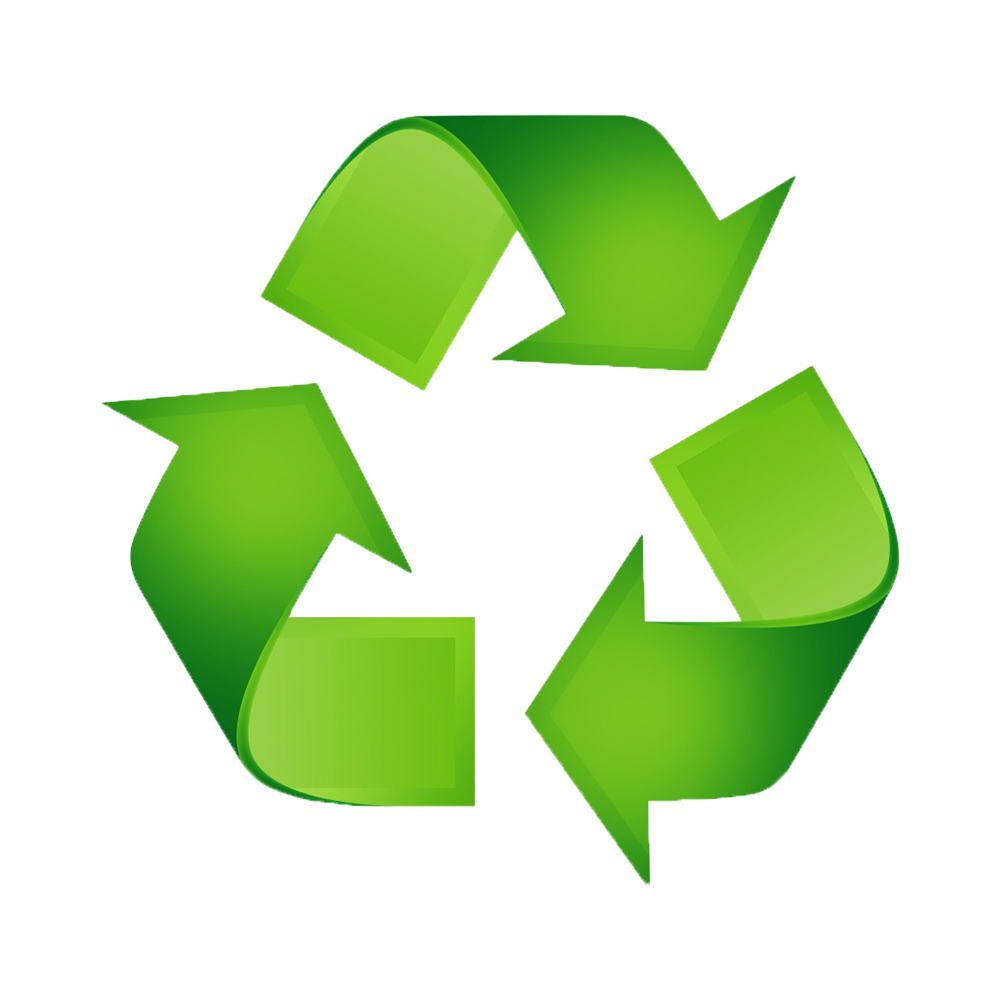 ДАХИН БОЛОВСРУУЛАЛТЫН ТУХАЙ
ХУВАНЦАР
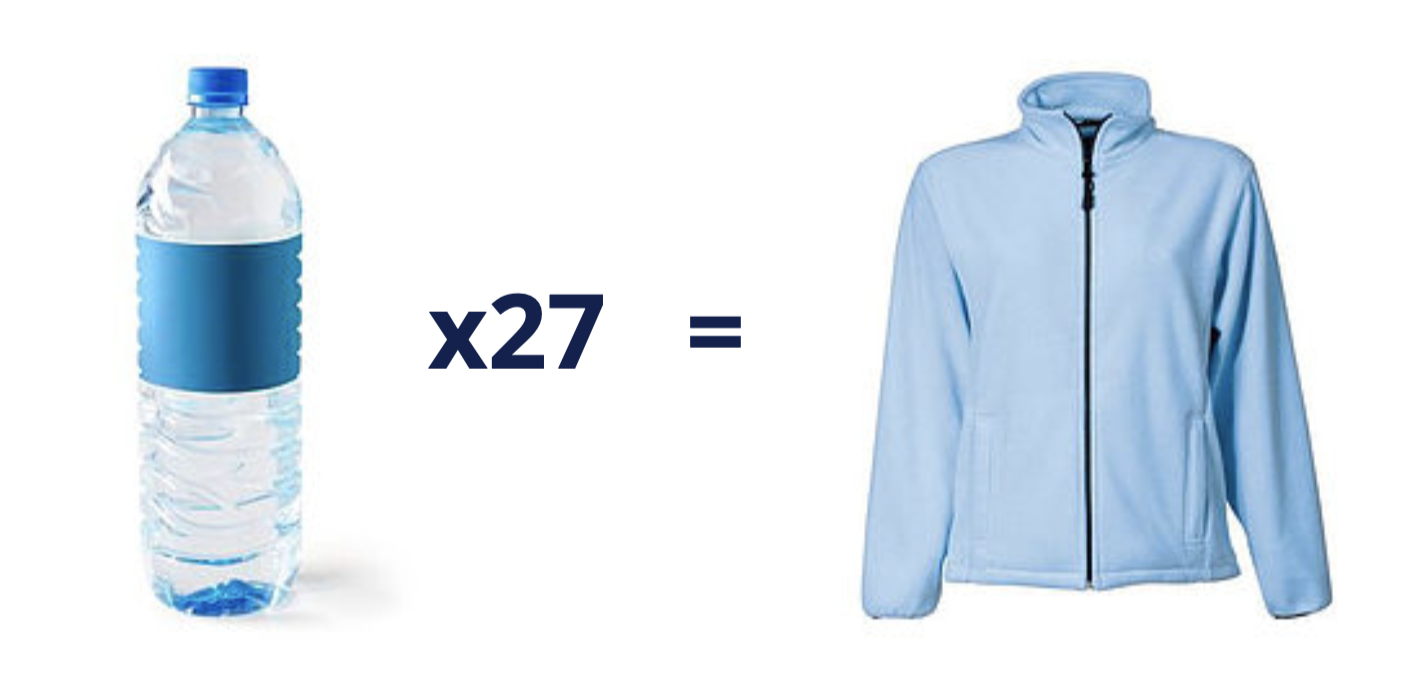 ДАХИН БОЛОВСРУУЛАЛТЫН ТУХАЙ
МЕТАЛ
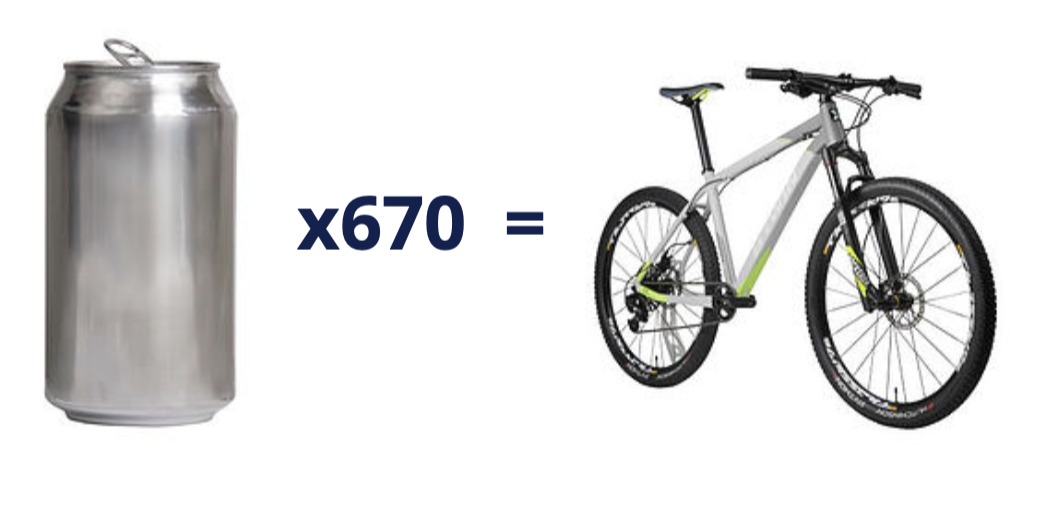 ДАХИН БОЛОВСРУУЛАЛТЫН ТУХАЙ
ЦААС
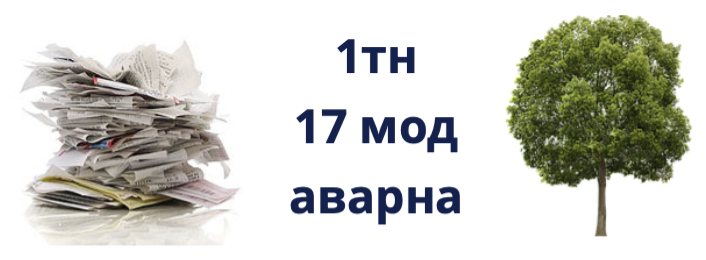 ДАХИН БОЛОВСРУУЛАЛТЫН ТУХАЙ
ШИЛ
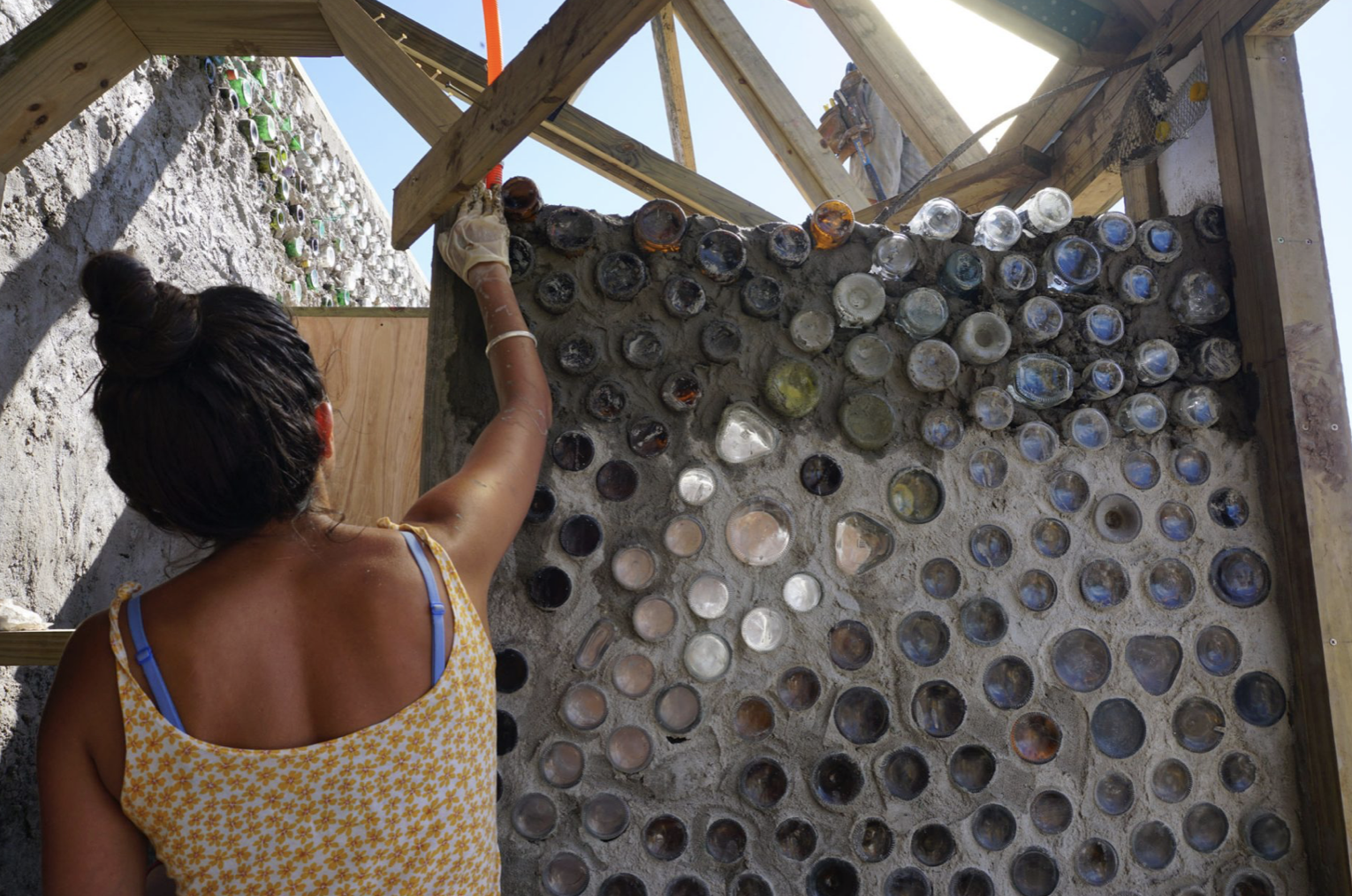 ДАХИН БОЛОВСРУУЛАЛТЫН ТУХАЙ
ОРГАНИК
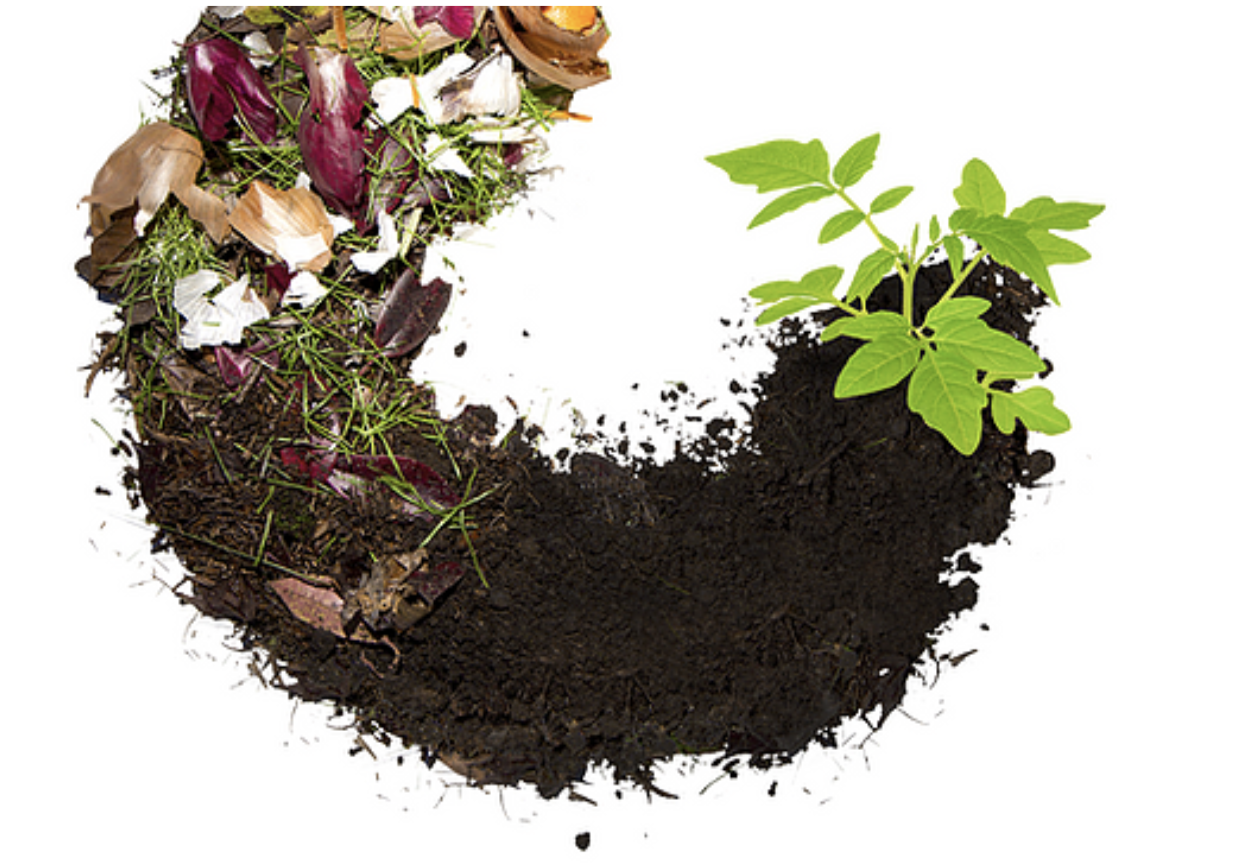 ДАХИН БОЛОВСРУУЛАЛТЫН ТУХАЙ
МОДНЫ ҮНС
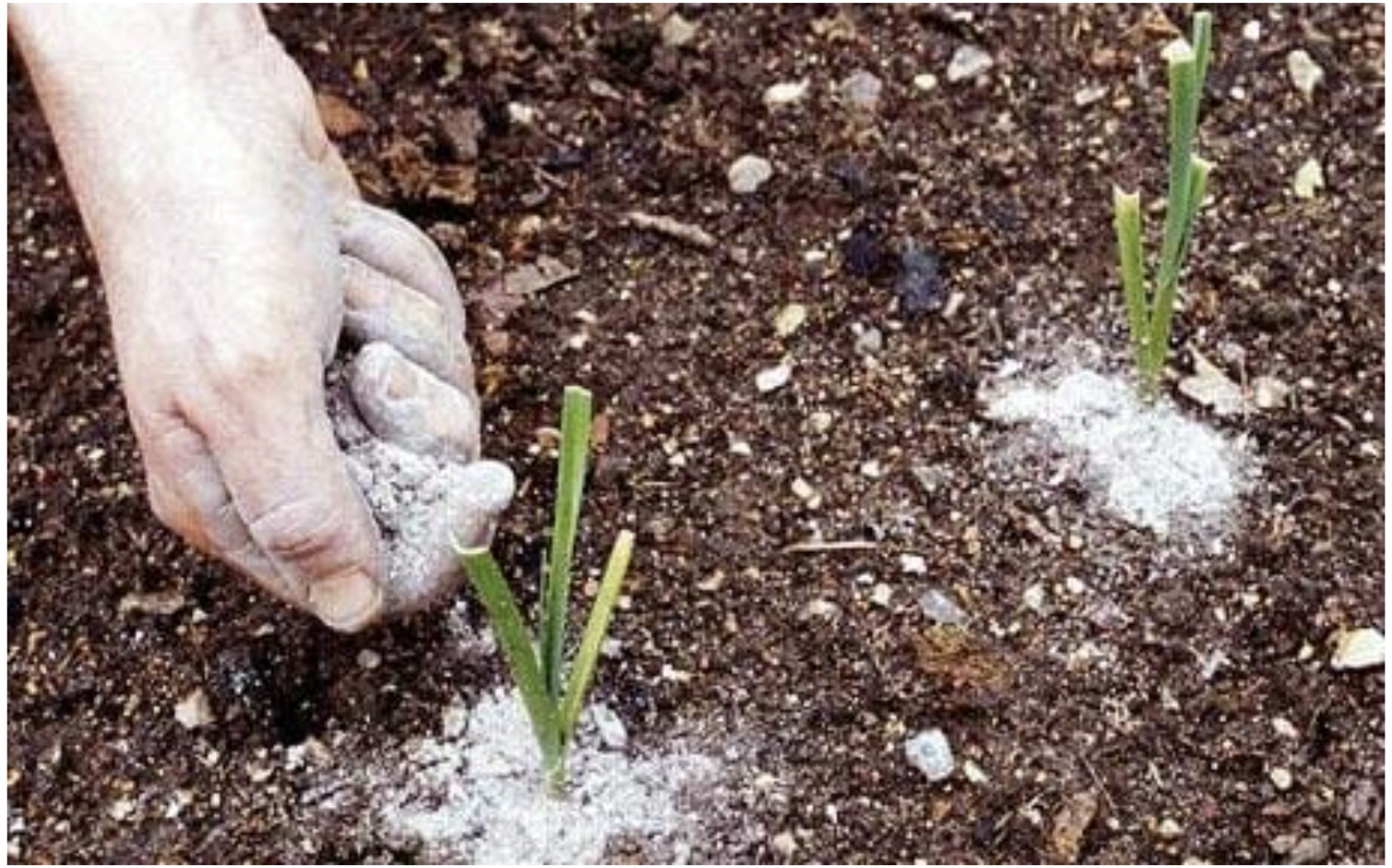 АСУУДАЛ БАЙНА УУ?
ДАХИН БОЛОВСРУУЛАЛТ БОЛ ШИДЭТ ШИЙДЭЛ БИШ. УЧИР НЬ ҮҮНД МАШ ОЛОН АСУУДАЛ БИЙ:
ОЛОН ТӨРЛИЙН ХУВАНЦАР ҮНЭНДЭЭ ДАХИН БОЛОВСРУУЛАГДДАГГҮЙ
ИХЭНХ ЗАГВАРУУД ДАХИН БОЛОВСРУУЛАЛТАД ТУШАА БОЛДОГ
НЭМЭЛТ ОРЦ, БОХИРДОЛ ДАХИН БОЛОВСРУУЛАЛТЫГ БУУРУУЛДАГ
ДАХИН БОЛОВСРУУЛАЛТ НЬ ИХЭНХ МАТЕРИАЛЫН ЧАНАРЫГ БУУРУУЛДАГ (ЗЭРЭГ БУУРУУЛСАН ДАХИН БОЛОВСРУУЛАЛТ)
ДАХИН БОЛОВСРУУЛАХАД АНГИЛАЛТЫГ МАШ НАРИЙН ХИЙСЭН БАЙХ ШААРДЛАГАТАЙ 
ДАХИН БОЛОВСРУУЛАЛТ БАЙГАЛЬ ОРЧИНД СӨРӨГ НӨЛӨӨ ҮЗҮҮЛДЭГ
ДАХИН БОЛОВСРУУЛАХ БОЛОМЖ НЬ ХЭТ ХЭРЭГЛЭЭ ӨДӨӨДӨГ
АСУУДАЛ БАЙНА УУ?
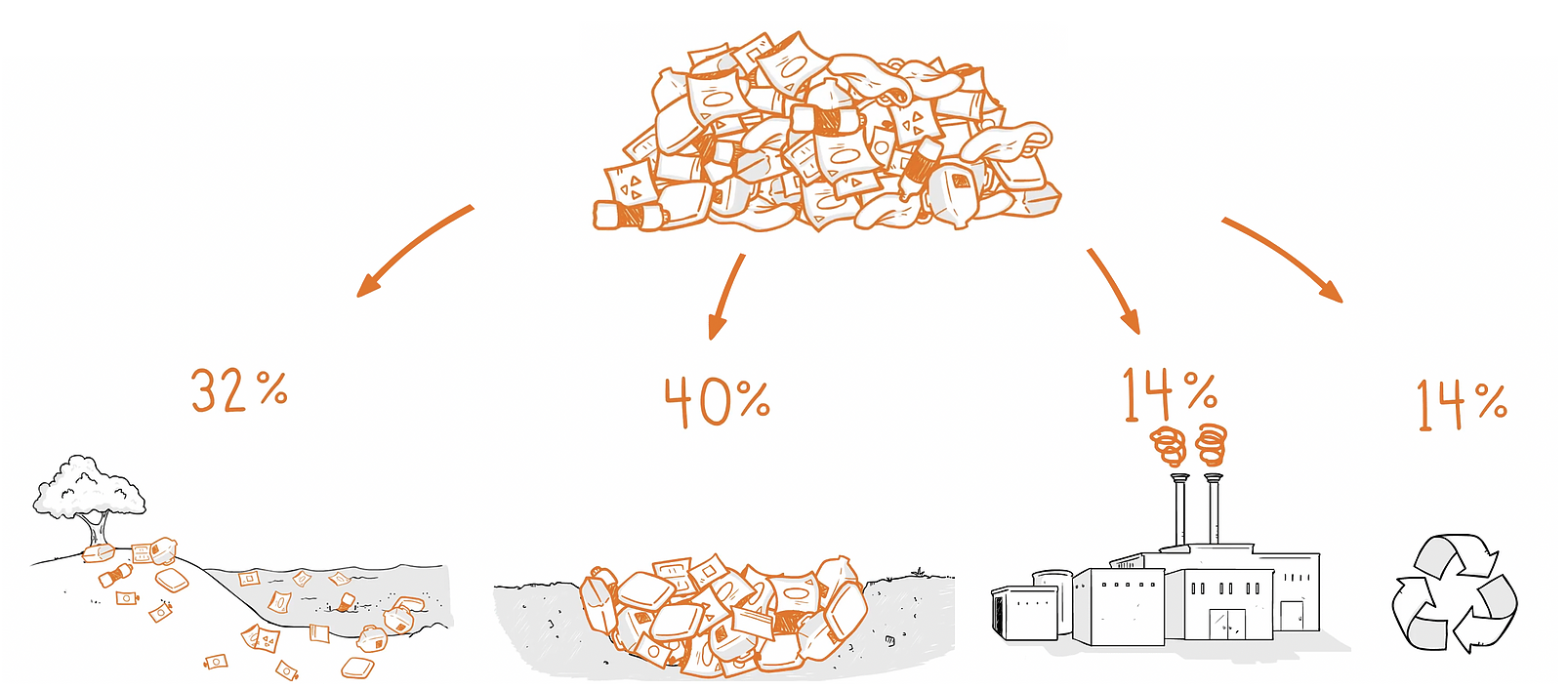 АСУУДАЛ БАЙНА УУ?
БАЙГАЛИЙН БАЯЛАГ ОЛБОРЛОЛТЫГ ДАХИН БОЛОВСРУУЛАЛТ ХЭЗЭЭ Ч ОРЛОХГҮЙ 
2005-2015 ОНД ХУВАНЦАРЫН ҮЙЛДВЭРЛЭЛ 45%-ИАР ӨССӨН
100% ДАХИН БОЛОВСРУУЛАХ НЬ ҮЛГЭР. ДАХИН БОЛОВСРУУЛАЛТ ДАНГААРАА ХОГ ХАЯГДЛЫГ ЗОХИЦУУЛЖ ЧАДАХГҮЙ
ТЭГЭЭД ОДОО ЯАХ ВЭ?
АНГИЛЖ, ДАХИН БОЛОВСРУУЛАХ БОЛОМЖТОЙ БҮХНИЙГ ХИЙ, ХАРИН ӨӨРЧЛӨХ ЁСТОЙ ХАМГИЙН ЧУХАЛ ЗҮЙЛ БОЛ:
“ХОГ ХАЯГДЛАА НӨӨЦ БОЛГОЁ"

 “НӨӨЦӨӨ ХОГ ХАЯГДАЛ БОЛГОХОО БОЛЬЁ"
ЦААШДАА ЯАХ ВЭ?
ХАМГИЙН ОНОВЧТОЙ ШИЙДЭЛ БОЛ ХОГ ХАЯГДЛЫН ГАРЦЫГ АНХНААС НЬ БУУРУУЛАХ.

ЭНЭ НЬ БИД ӨДӨР ТУТМЫН ХЭРЭГЛЭЭГЭЭ ЭРГЭН ХАРЖ, АМЬДРАЛЫН ХЭВ МАЯГТАА ӨӨРЧЛӨЛТ ХИЙХ.

МӨН ҮЙЛДВЭРҮҮД АРГА БАРИЛАА ЭЕРЭГЭЭР ӨӨРЧИЛЖ, “НИЙГМИЙН ХАРИУЦЛАГАА“ БИЕЛҮҮЛЭХЭД ШААРДЛАГА ТАВИХ.
ЯАГААД ҮЙЛДВЭРҮҮД ГЭЖ?
НИЙТ ХОГ ХАЯГДЛЫН ЗӨВХӨН 10% НЬ ӨРХИЙН ХОГ ХАЯГДАЛ БАЙДАГ. ҮЛДСЭН ДИЙЛЭНХ ХУВЬ НЬ ҮЙЛДВЭРЛЭИЙН ХОГ ХАЯГДАЛ.
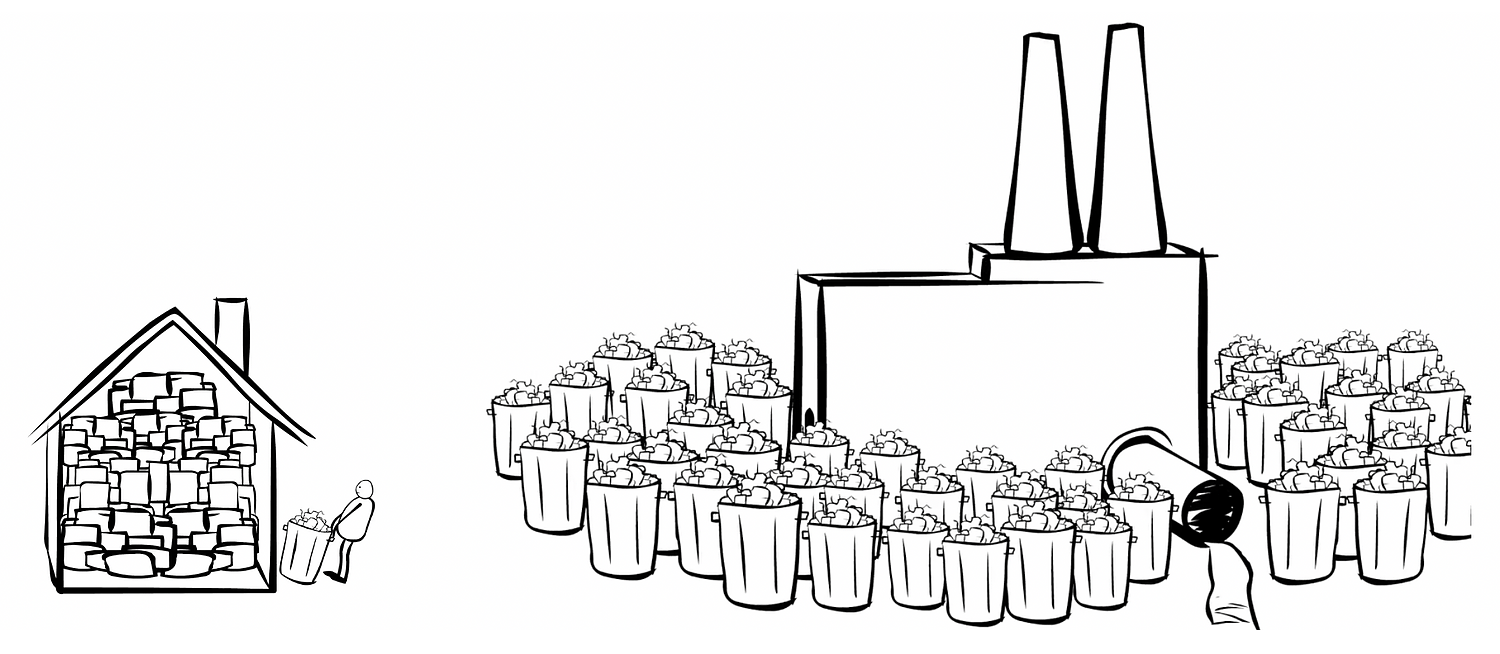 1 / 70
ТЭГ-ХАЯГДАЛД ХЭРХЭН ХҮРЭХ ВЭ?
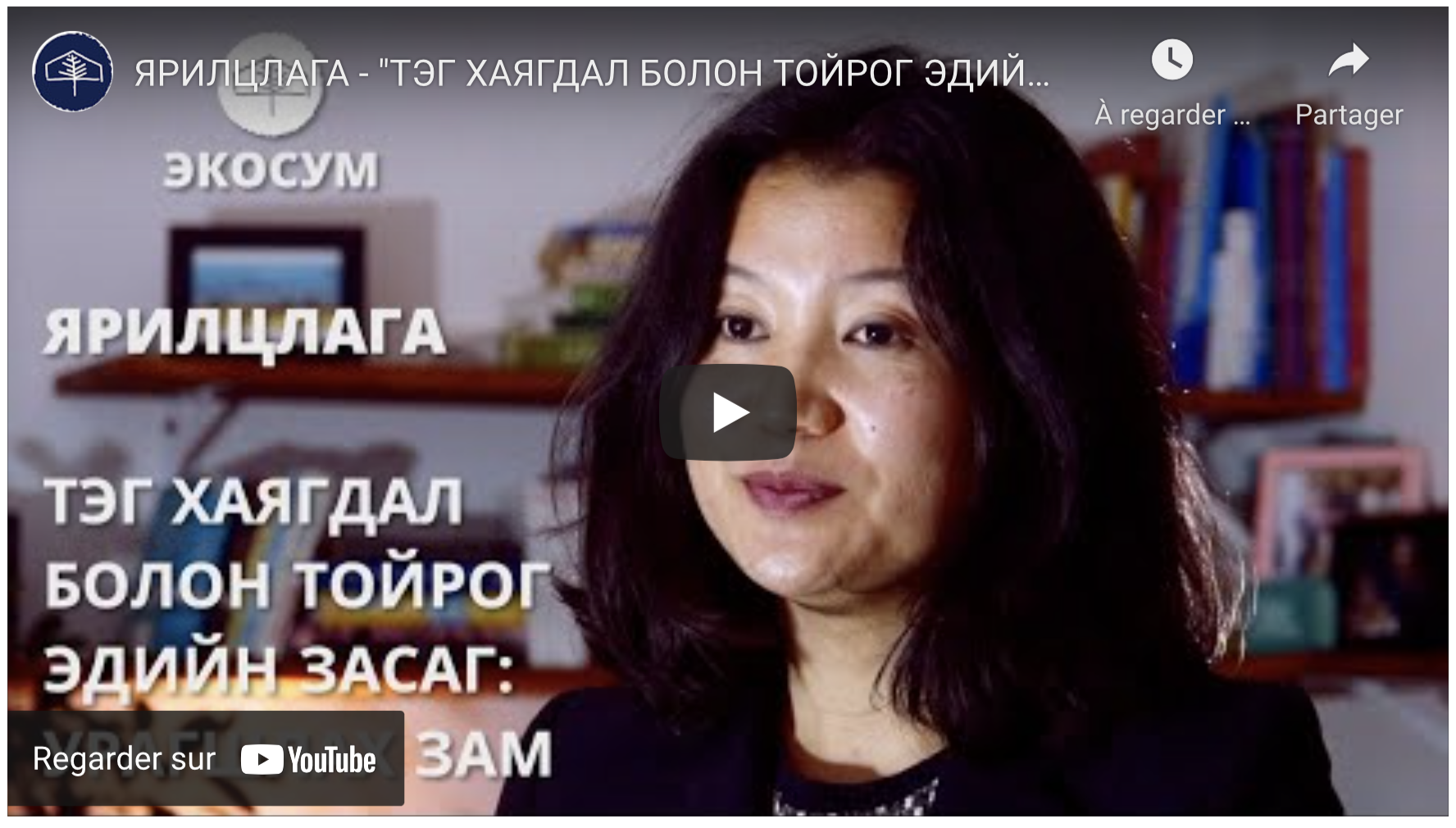 ТЭГ-ХАЯГДАЛД ХЭРХЭН ХҮРЭХ ВЭ?
ӨНӨӨГИЙН ЭДИЙН ЗАСГИЙН ЗАГВАРЫГ БҮТЭН ЗУРГААР ХАРАХ
ХЭВРЭГ, НАСЖИЛТ БОГИНО БҮТЭЭГДЭХҮҮНИЙГ НЭН ДАРУЙ ХОРИГЛОХЫН ТӨЛӨӨ ИДЭВХТЭЙ ТЭМЦЭХ 
“ДАХИН БОЛОВСРУУЛАГДАНА” ГЭСЭН ХУУРАМЧ ТЭМДЭГЛЭГЭЭНЭЭС ТАТГАЛЗАХ 
БҮХ ҮЙЛДВЭРҮҮД ДАХИН АШИГЛАГДАХ САВ БАГЛАА БООДОЛ АШИГЛАЖ, САВ БАГЛАА БООДЛОО ЭРГҮҮЛЭН ТАТДАГ ТОГТОЛЦООТОЙ БОЛОХ
ТЭГ-ХАЯГДАЛД ХЭРХЭН ХҮРЭХ ВЭ?
ДАХИН АШИГЛАХ БОЛОМЖГҮЙ ТОХИОЛДОЛД : 
ЗӨВХӨН ДАХИН БОЛОВСРУУЛАГДАХ МАТЕРИАЛ АШИГЛАХ
ДАХИН БОЛОВСРУУЛАГДАХ МАТЕРИАЛЫН ХУВИЛБАР БАЙГАА ТОХИОЛДОЛД ДАХИН БОЛОВСРУУЛАГДАХГҮЙ МАТЕРИАЛ АШИГЛАХЫГ ХОРИГЛОХ
ОНОЛЫН ХУВЬД ДАХИН БОЛОВСРУУЛАГДАХ Ч ҮР ДҮНТЭЙ ДАХИН БОЛОВСРУУЛАЛТАД СААД БОЛСОН БҮТЭЭГДЭХҮҮНИЙ ЗАГВАРЫГ ХОРИГЛОХ
ТЭГ-ХАЯГДАЛД ХЭРХЭН ХҮРЭХ ВЭ?
САВ БАГЛАА БООДЛЫН ҮЙЛДВЭРҮҮДЭД:
АШИГЛАДАГ МАТЕРИАЛЫН НЭР ТӨРЛИЙГ БУУРУУЛАХ 
ОЛОН ТӨРЛИЙН МАТЕРИАЛ ХОЛЬСОН БАГЛАА БООДЛЫГ ЗОГСООХ 
БҮТЭЭГДЭХҮҮНИЙ НЭР ТӨРЛӨӨР САВ БАГЛАА БООДЛЫН НЭГДСЭН СТАНДАРТТАЙ БОЛОХ
ТЭГ-ХАЯГДАЛД ХЭРХЭН ХҮРЭХ ВЭ?
ХУВЬ ХҮМҮҮСТ:
ХОГ ХАЯГДЛАА БАГАСГАХ, ДАХИН АШИГЛАХ, ДАХИН БОЛОВСРУУЛАХ
ХЭРЭГЛЭЭНИЙ ДАДЛАА ӨӨРЧЛӨХ
ӨРХӨӨС ГАРАХ ХОГ ХАЯГДЛАА НАРИЙВЧЛАН АНГИЛАХ, ИНГЭСНЭЭР:
ХАЯГДАЛ ДАХИН БОЛОВСРУУЛАГДАНА
ҮЙЛДВЭРҮҮДЭД ШАХАЛТ ҮЗҮҮЛЭХ МЭДЭЭЛЭЛ ЦУГЛУУЛНА
ТЭГ-ХАЯГДАЛД ХЭРХЭН ХҮРЭХ ВЭ?
ХОГ ХАЯГДАЛ ЗОХИЦУУЛАЛТААС

ТОЙРОГ ЭДИЙН ЗАСАГ РУУ 

ШИЛЖИЖ СЭТГЭЛГЭЭГЭЭ ӨӨРЧЛӨХ
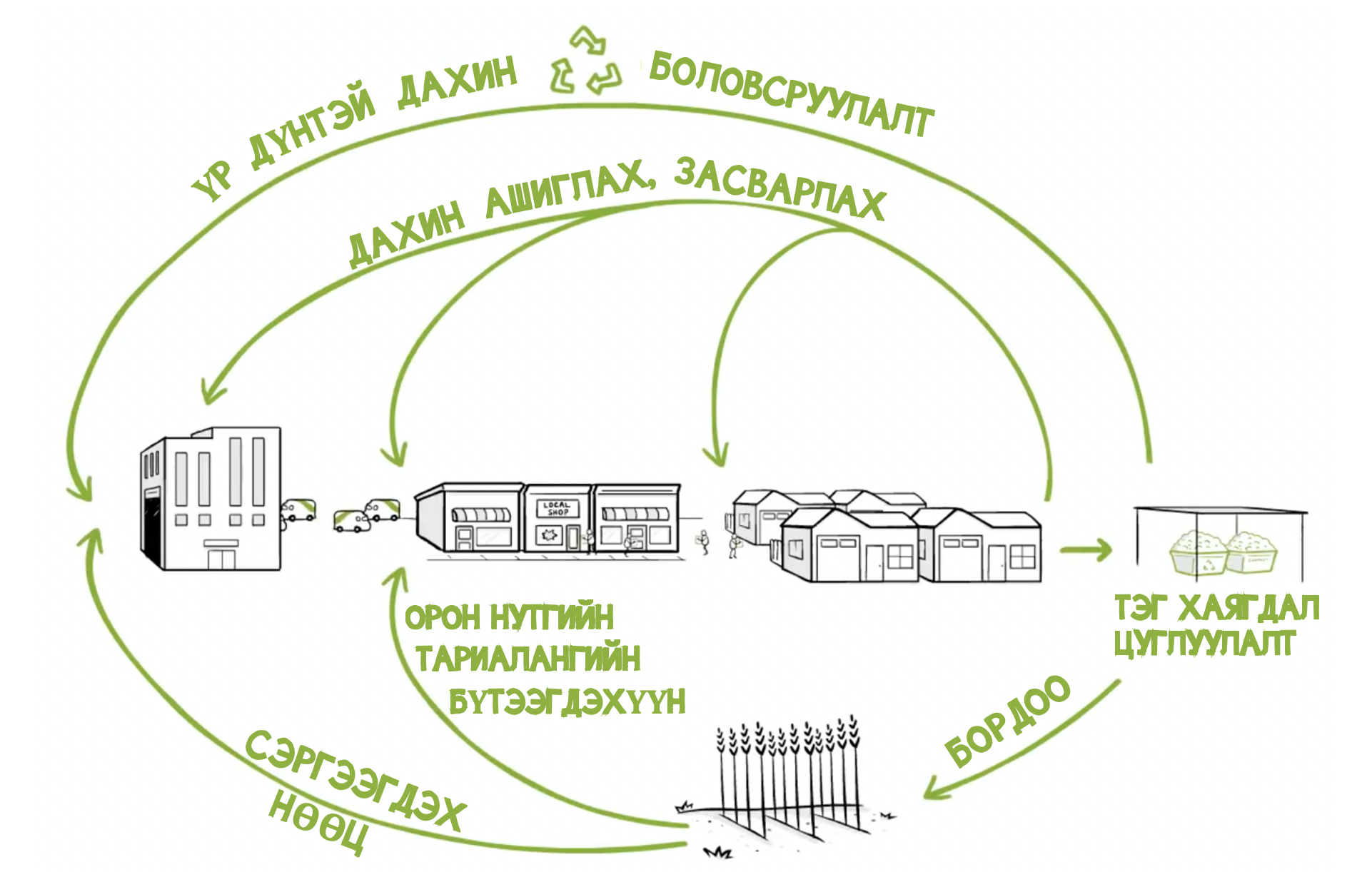 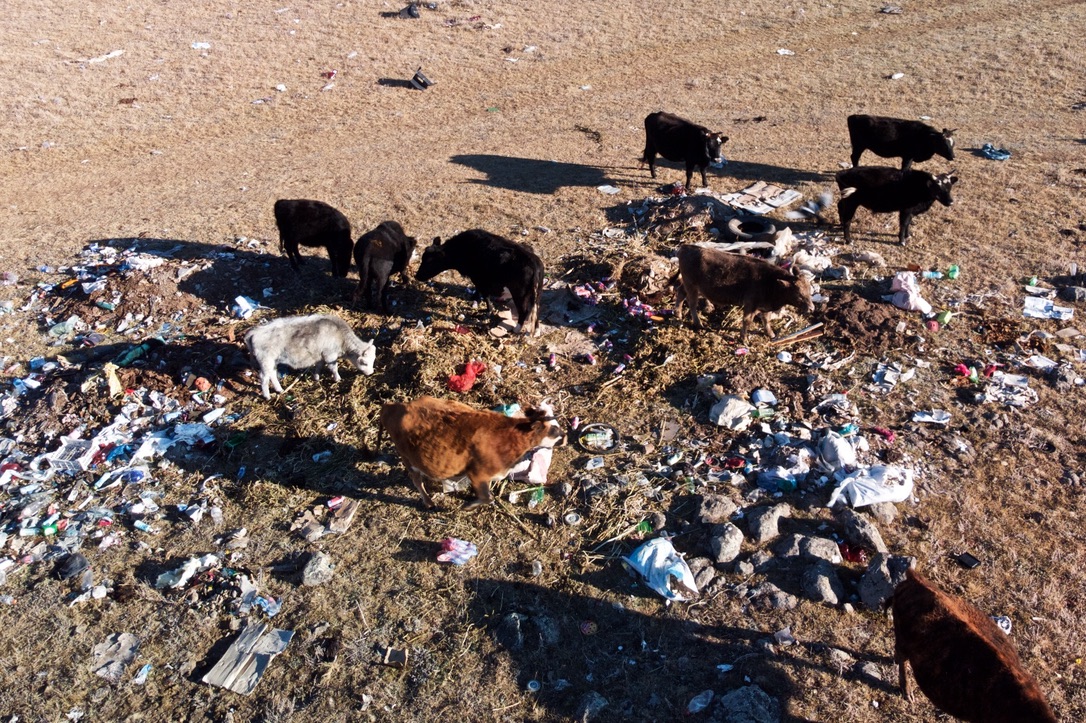 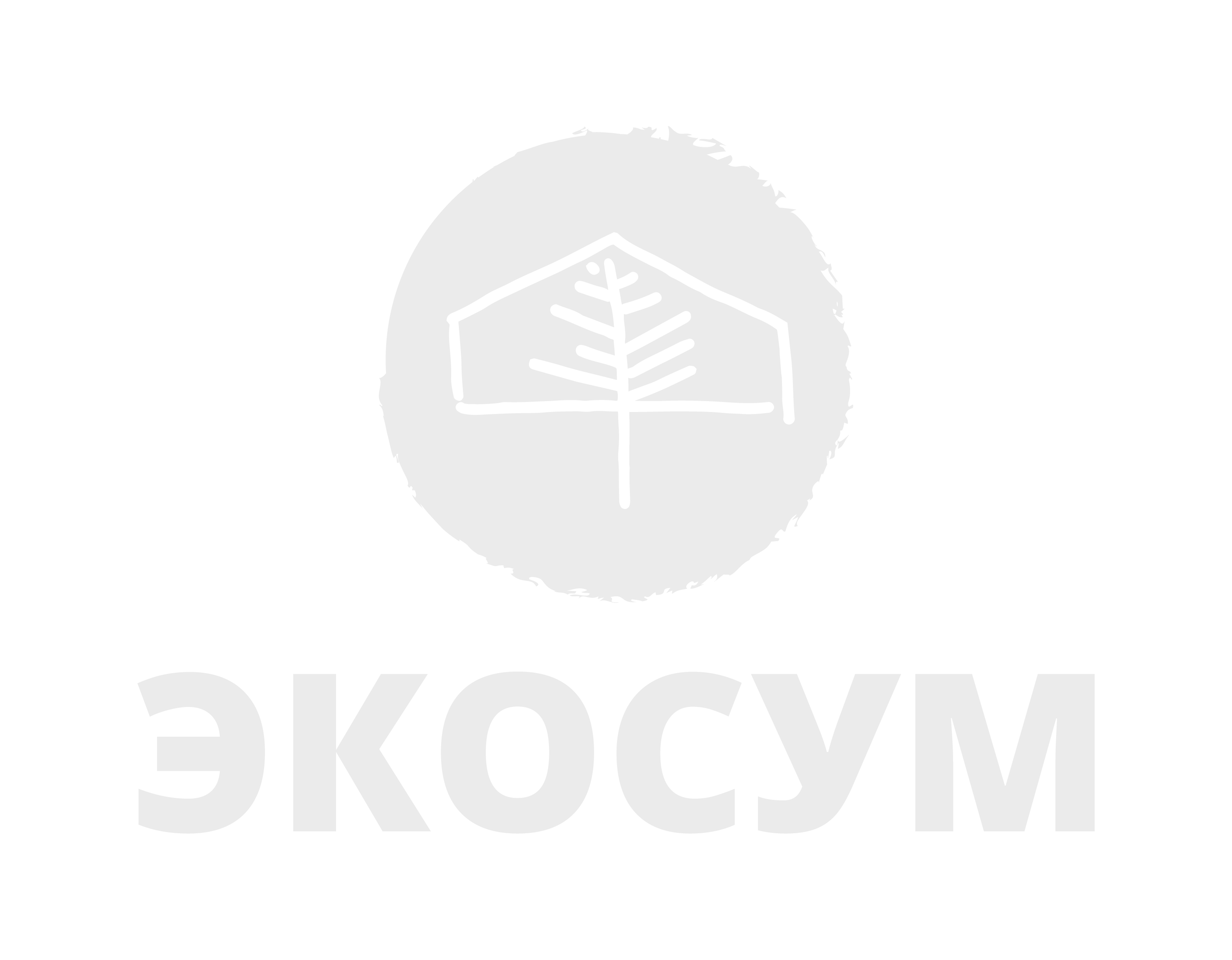 БАЯРЛАЛАА!
ХОГНЫ ТУХАЙ ЯРИЛЦЪЯ СУРГАЛТ - 2021